Unit 5: Geometric 
Transformations
Transformation- a change in position, shape, or size of a figure.

Image- the figure you get after a transformation (original point A has an image of A’).
Three Types of Transformations:
Translation (slide)

  Reflection (flip)

  Rotation (turn)
Translation- a transformation that moves each point of a figure the same distance AND in the same direction (SLIDE).

Reflection- a transformation that flips a figure over a line and creates a mirror image (FLIP).
Line of Reflection- the line which a figure is reflected over.
Reflectional Symmetry- a figure can be reflected over a line so that its image matches the original figure.
Line of Symmetry- If you fold a figure along this line, the two halves match exactly.
Rotation- a transformation that turns
     a figure about a fixed point (TURN).
 
Center of Rotation- the fixed point
         that a figure is rotated around.
 
Angle of Rotation- the number of
       degrees the figure rotates.
Rotational Symmetry- A figure can be rotated 180 degrees or less, and exactly matches its original figure.
 
*Every figure can be rotated 360 degrees to match its original figure exactly.
Examples:
Reflections:
Rotations:
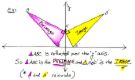 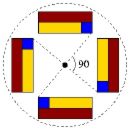 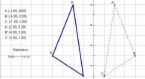 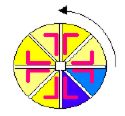 Translations:
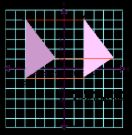